Báseň o škole
Ponorky z Nasavrk
Tak se pěkně zasmějte,
připomínek nemějte.
Naše škola je barevná jako květina,
v celém okolí je jediná.
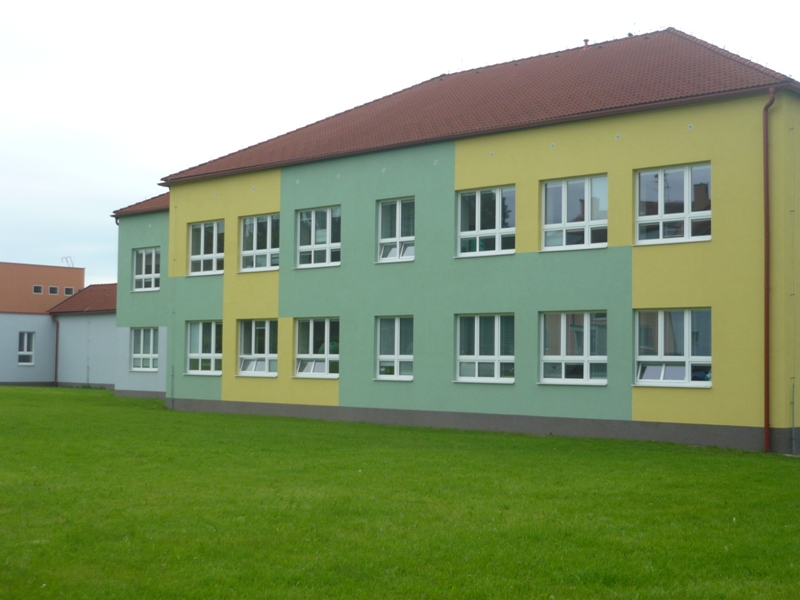 Učíme se,
 to se ví,
skoro každý na otázku odpoví.
A někoho to, pravda, nebaví 
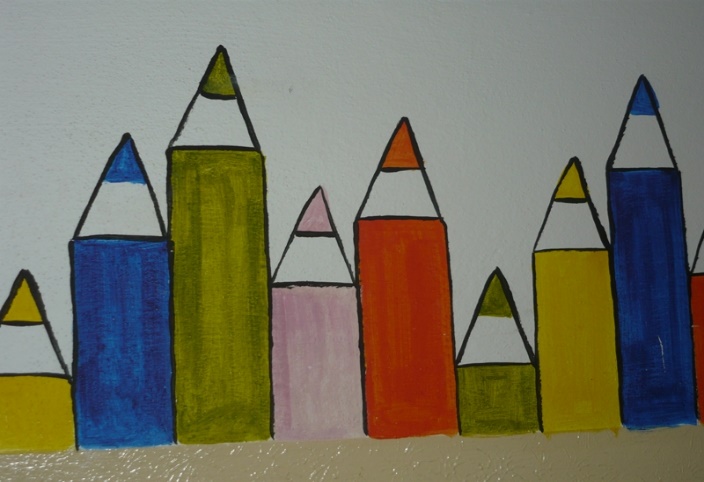 Časopis náš Poškoláček,
koupí si ho každý žáček. 
Je to také velká sranda, koupí si ho celá banda.
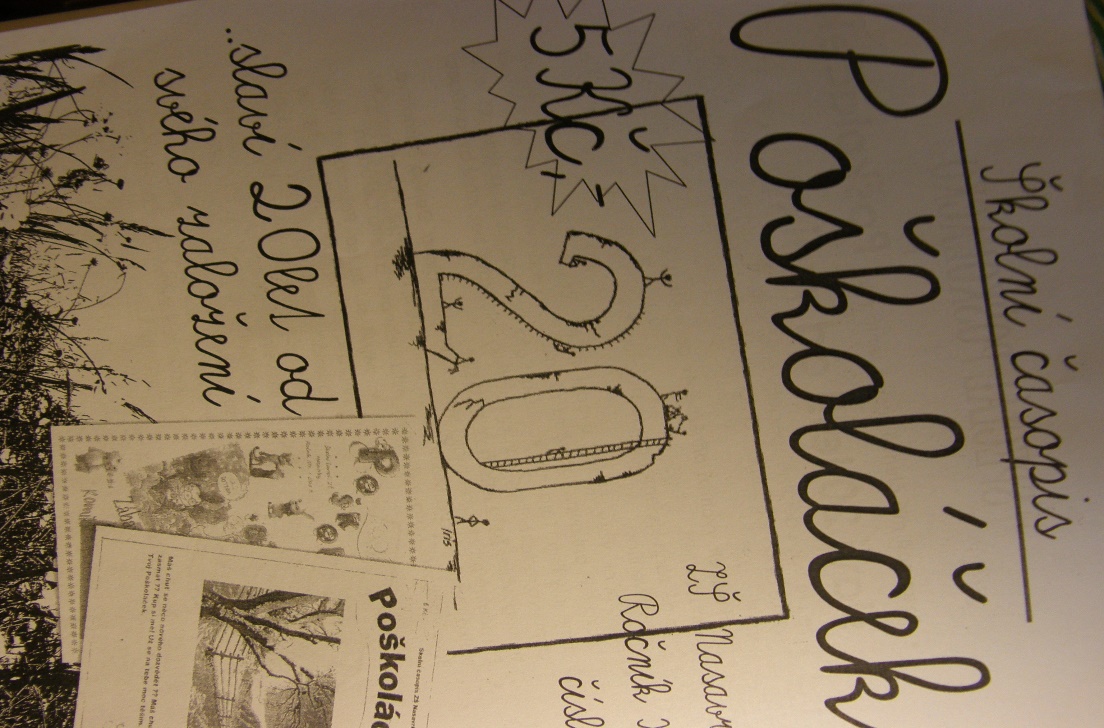 Matematika má znaménka + - / x
S těmi si můžeme různě hrát.
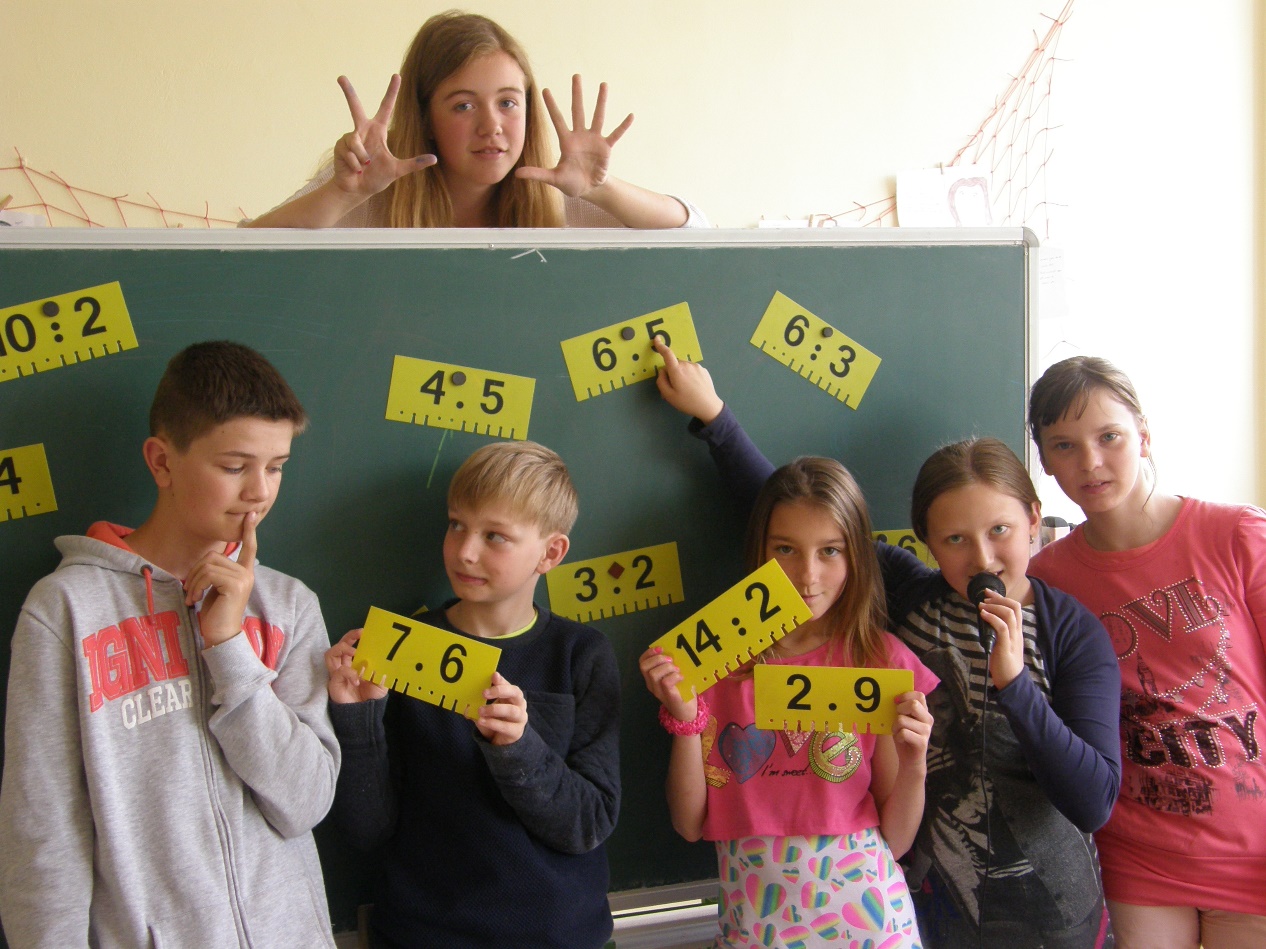 Hudebku má každý rád,
společně si můžeme zazpívat.
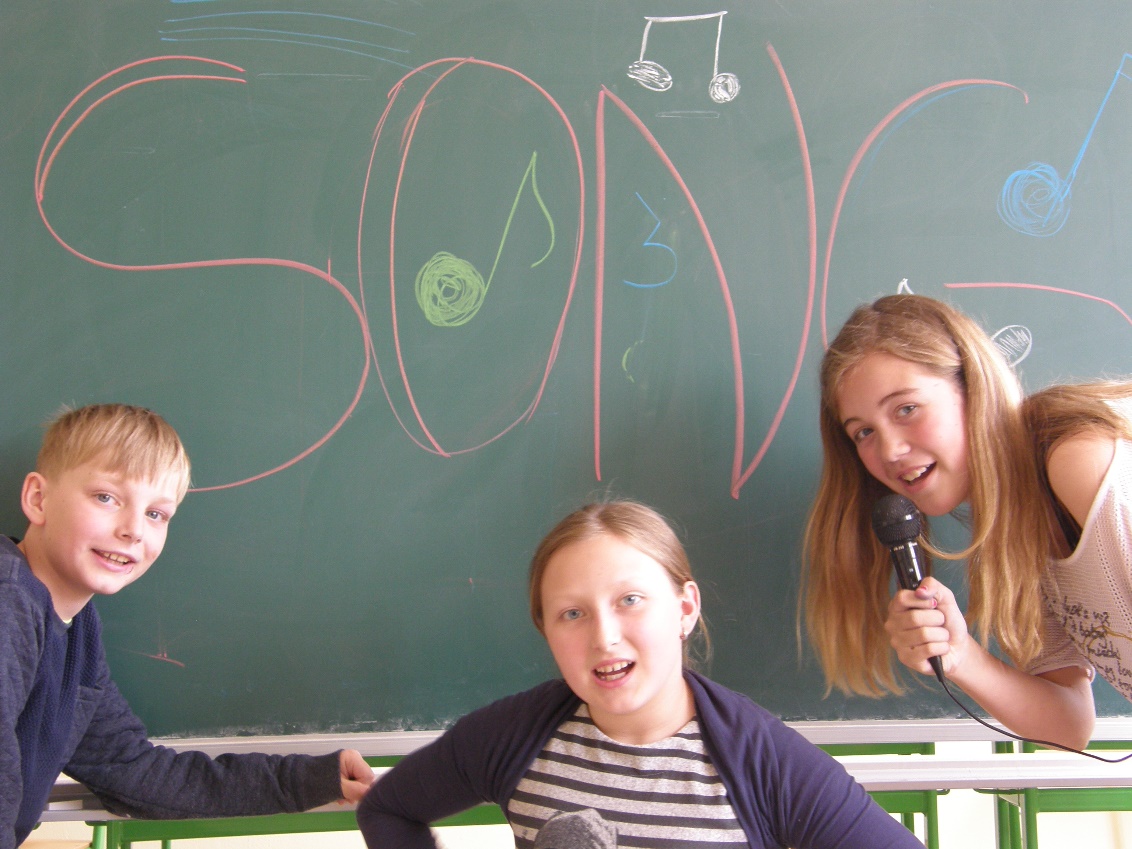 Kde se píše tvrdé y,
čeština to napoví.
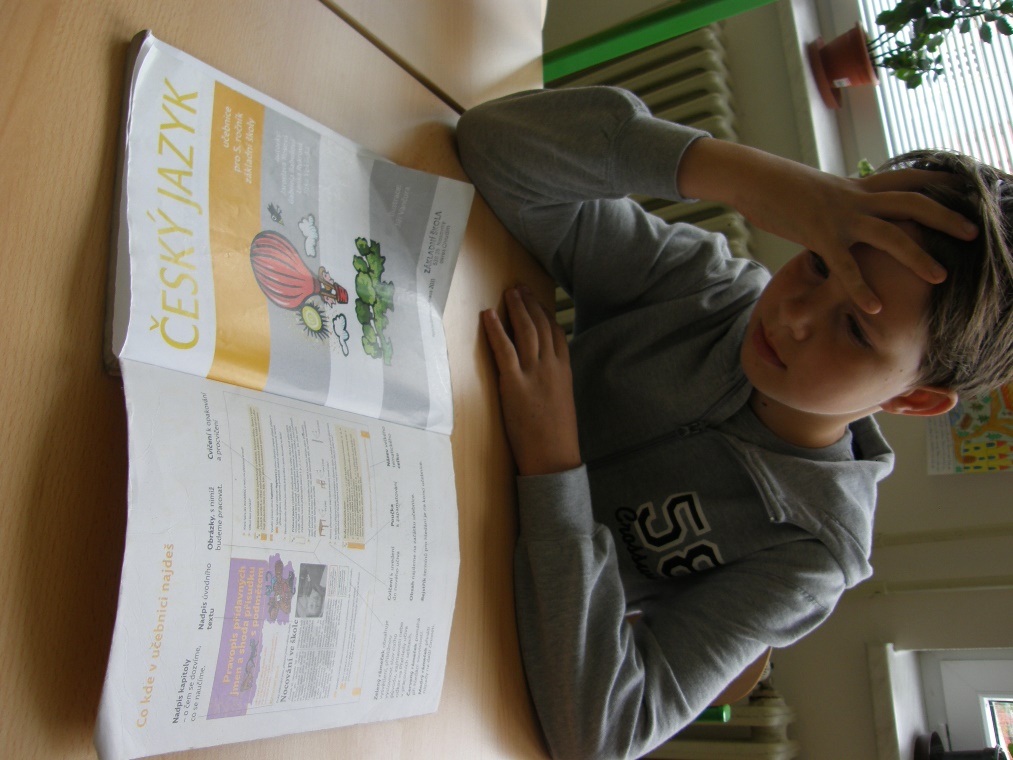 Ve výtvarce kreslí se,
naše výtvory moc líbí se 
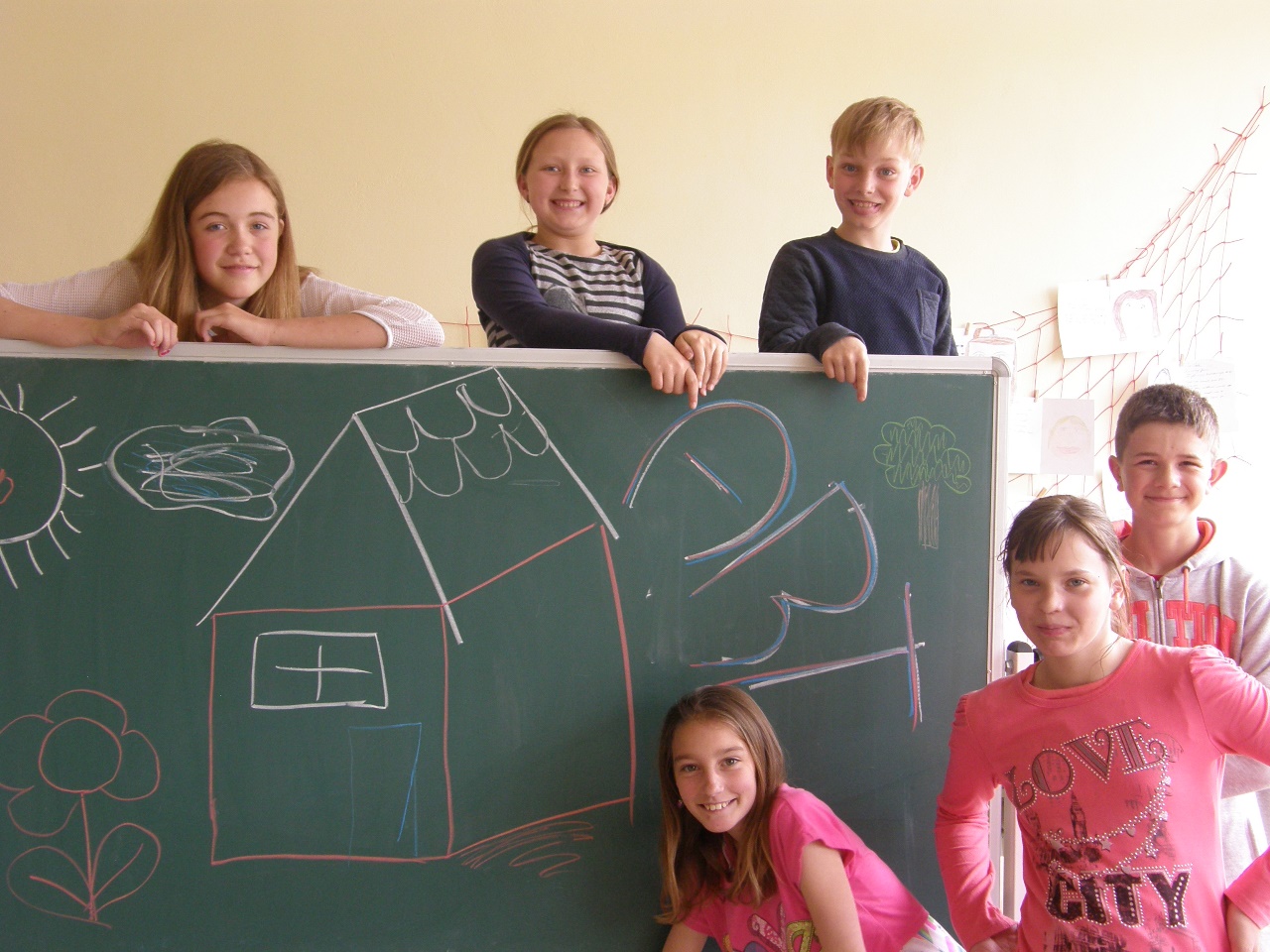 Vlastivěda, to je věda,
na mapě v ní každý hledá.
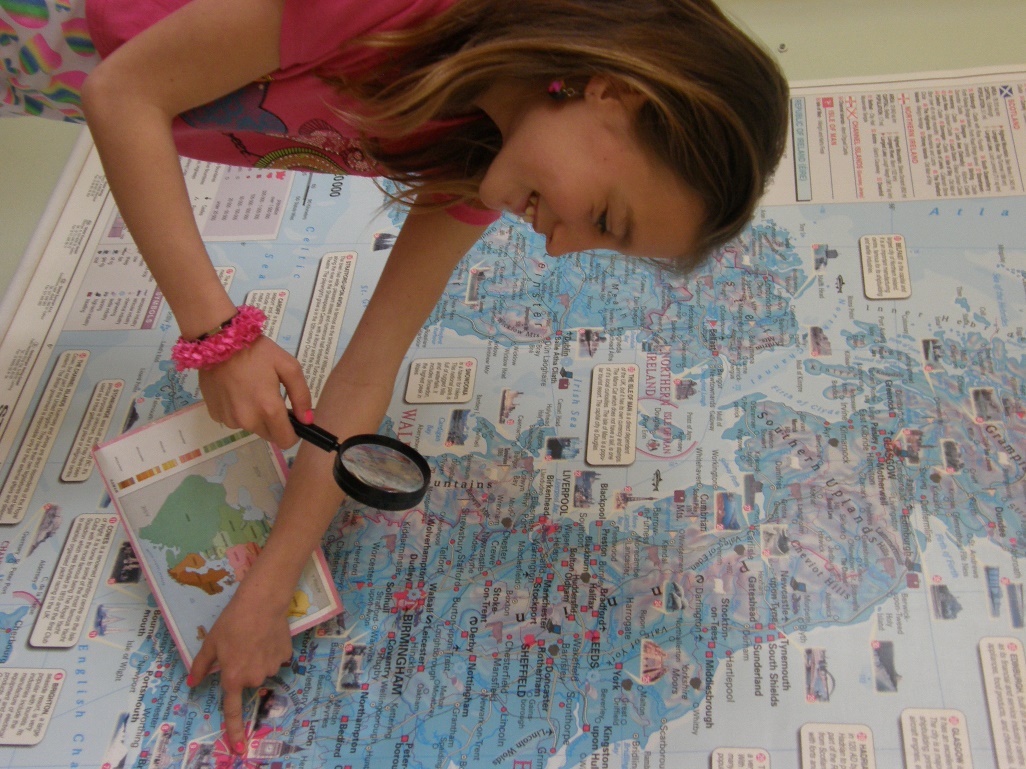 Přírodověda, ta  je super,
prozkoumáme každý šutr.
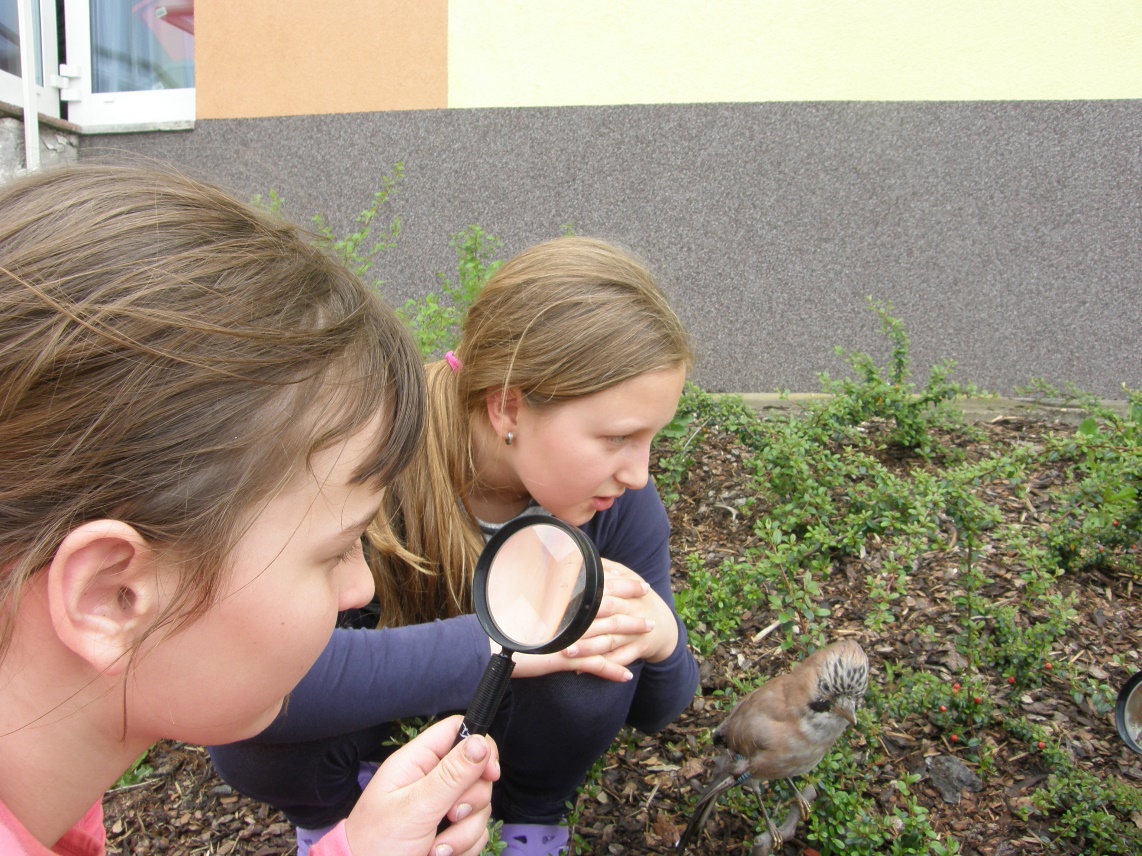 Angličtina, to je dřina,
ale u nás to je prima.
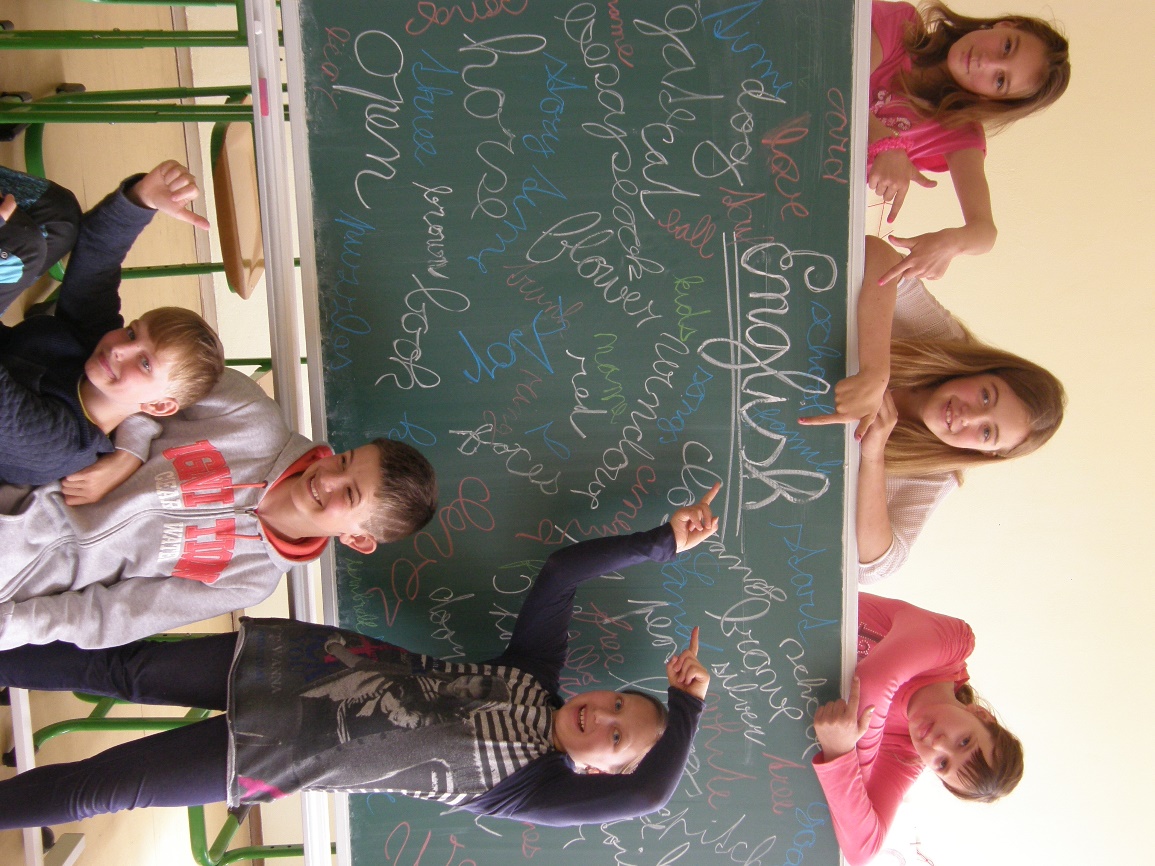 V tělocviku pozor dej,
zraněním se vyhýbej.
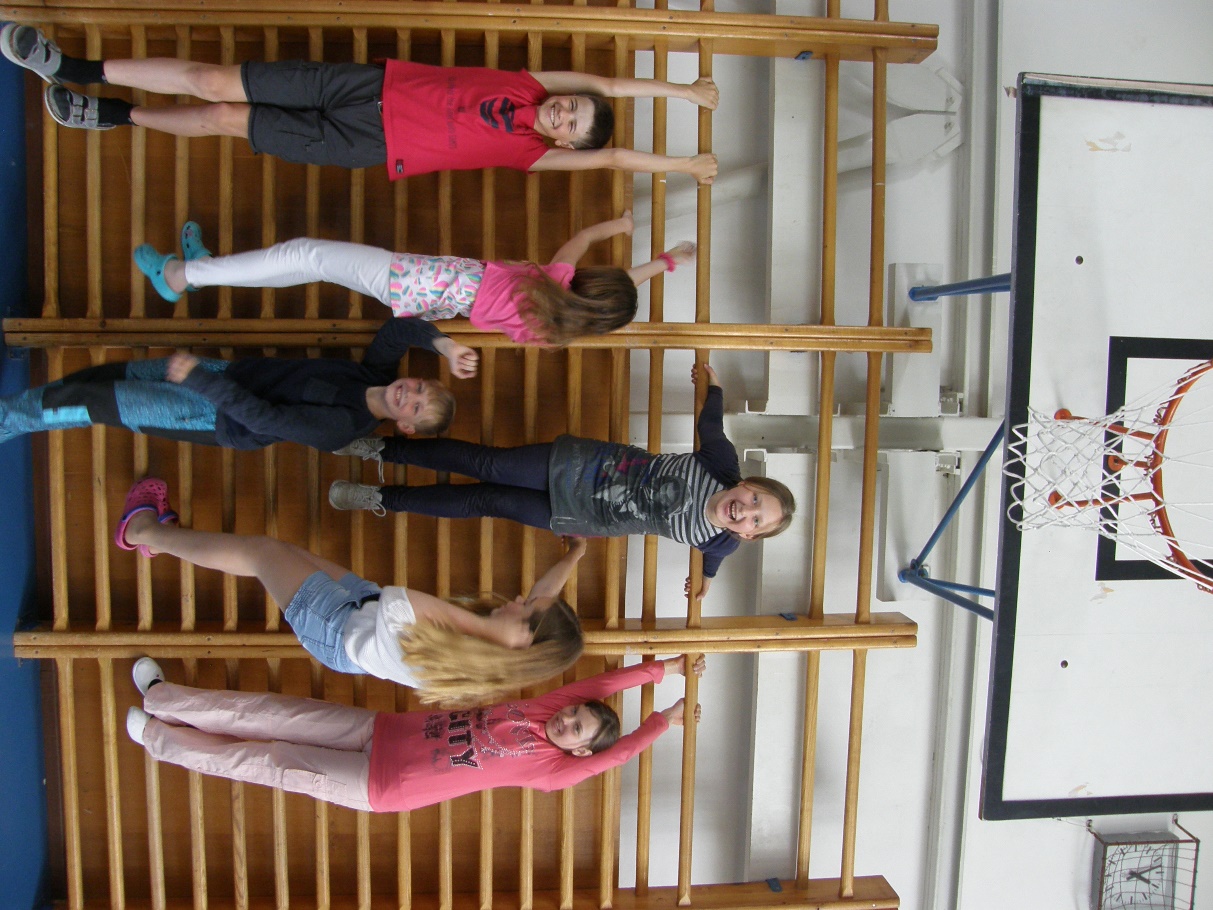 Už se s vámi loučíme, 
s eTwinningem se bavíme.


Ponorky z Nasavrk  